The Committee Conundrum – Which Ones Do I Need?Shorter Meetings. Better Results.
Ruth E. Nicholson, MPA, CPF
Nicholson Facilitation & Associates, LLC
Youth Sports Services
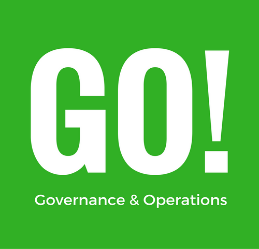 At the end of this workshop, You will be able to:
Assess the need for a specific committee 

Set up and support a committee 
so that it can conduct its work successfully

Help board members, staff, and coaches use committees and workgroups effectively, 
without micromanagement
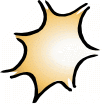 1
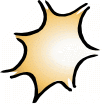 2
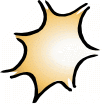 3
Workshop Roadmap
Requirements for a Committee

Committee Links to Leadership and Programs

The Secret to Avoiding      Micro-Management

Effective Committee Operations
If you don’t need ‘em,Don’t convene ‘em!
Do I need a committee?
Required in by-laws or articles of incorporation 
        (Legal requirement)

Project needs multiple skills to implement   
        (Skills requirement)

Project is large and needs multiple people to implement 
        (Labor requirement)

Project needs significant community support 
        (Public Relations requirement)
Links to Leadership and Programs
Define clear roles & responsibilities for every member of your leadership team, including key staff and the board of directors for non-profit organizations

Identify the direct connection of each of these responsibilities to your players, teams, and programs

Convene committees to implement specific work that supports these connections and responsibilities
The Secret to Avoiding Micro-Management
Committee Charter
Committee Name

Committee Purpose

Names and Specific Roles of All Members

Scope, Responsibility, & Authority 

Outcomes, Outputs, & Deliverables

Schedule & Timeframe

Operating Norms & Ground Rules
Example Committee
Name

Members

Purpose

Scope 

Outcomes

Schedule & Timeframe

Operating Norms & Ground Rules
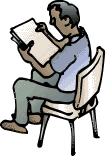 Support Committee Success
Establish clear expectations for committee operations

Plan & facilitate effective meetings
Establish Expectations -
For individual members of the committee

For how the committee will 
operate and conduct its work

For how the committee will interact with those who are not on the committee
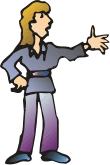 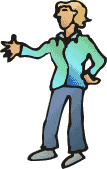 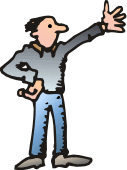 Keys to an Effective Meeting
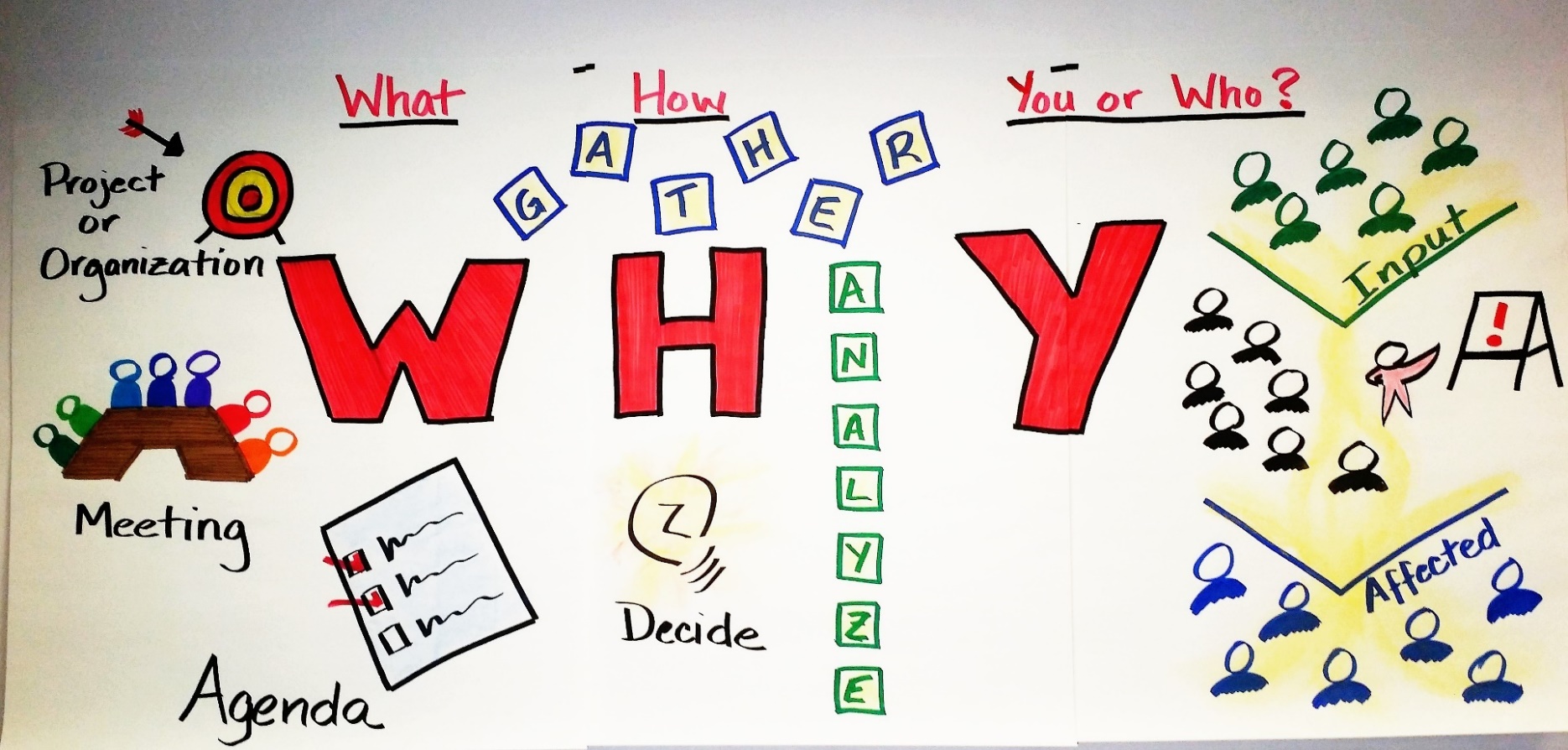 What -  The Three Levels of Purpose
Project or program

Each meeting

Each item on an agenda
How – Three Types of Meeting Activities
Gathering or sharing information

Discussing & analyzing information

Making decisions
You or Who?People Affected by a Meeting
Those with input and information for the meeting

Meeting participants

Those affected by the meeting results
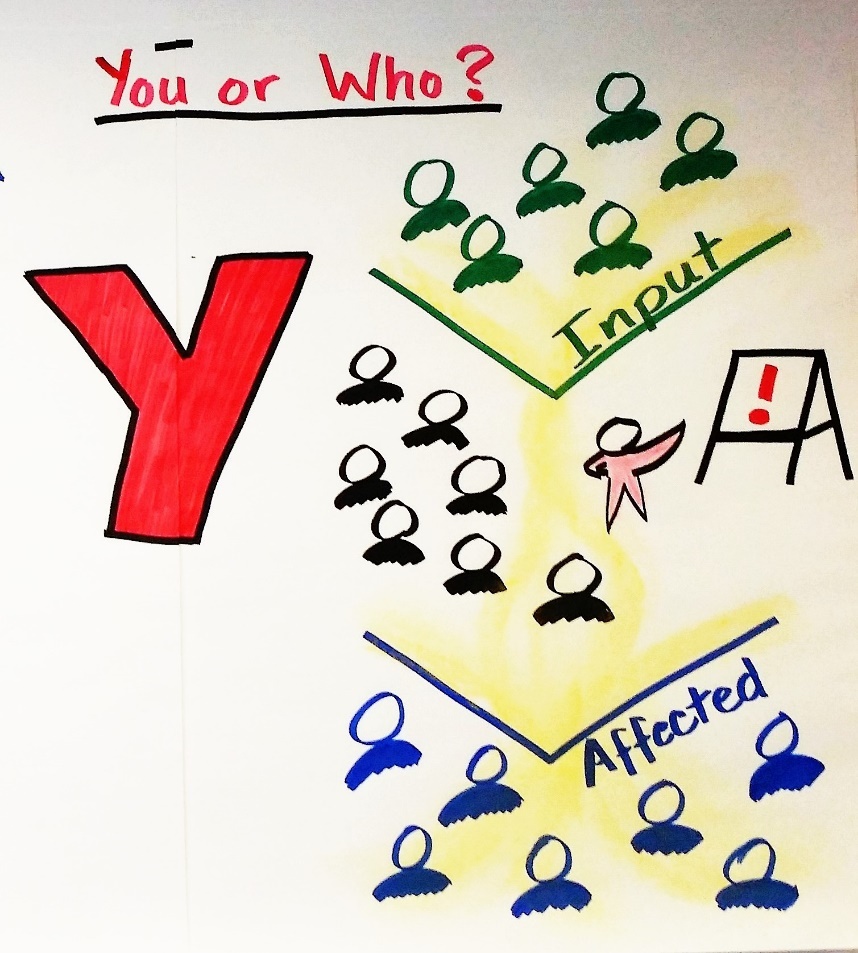 Use WHY to Build Your Meeting Plan
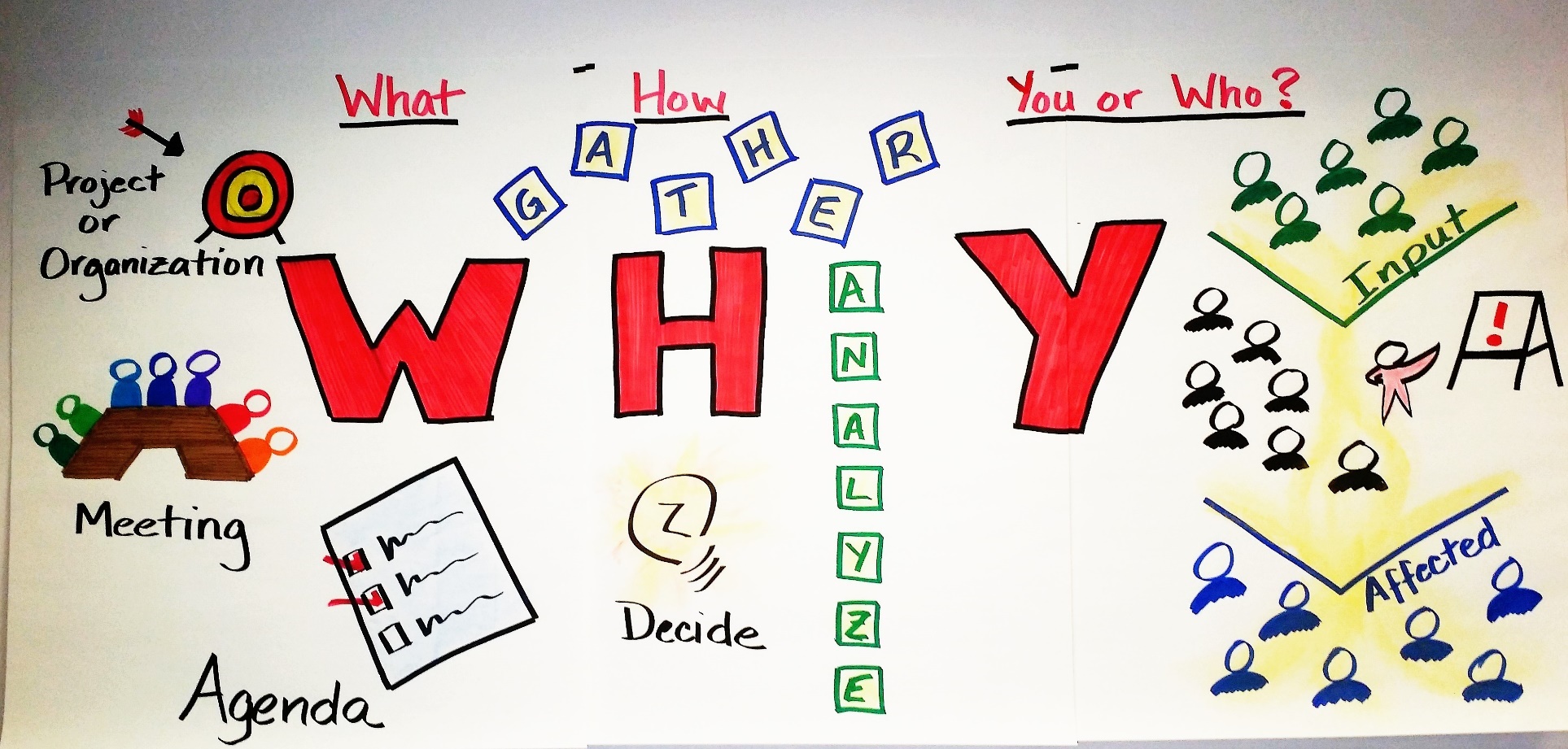 Example: Meeting Agenda
Summary
Assess the need for specific committees
Set up & support an effective committee
Avoid committee micromanagement
Ruth E. Nicholson, CPF
Nicholson Facilitation & Associates, LLC
Ruth@NicholsonFacilitation.com
206-369-5439
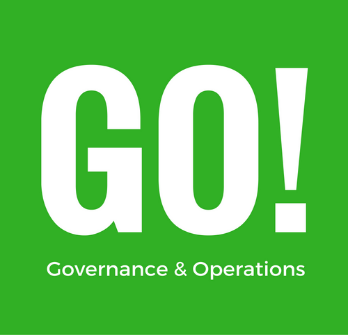